Библиографическое описание составной части ресурса (пункт 7)
ГОСТ Р 7.0.100-2018. Библиографическая запись. Библиографическое описание. Общие требования и правила составления : национальный стандарт Российской Федерации : издание официальное : утвержден и введен в действие Приказом Федерального агентства по техническому регулированию и метрологии от 3 декабря 2018 г. № 1050-ст : введен впервые : дата введения 2019-07-01 / Федеральное агентство по техническому регулированию и метрологии ; разработан Федеральным государственным унитарным предприятием «Информационное телеграфное агентство России (ИТАР-ТАСС)», филиал «Российская книжная палата», Федеральным государственным бюджетным учреждением «Российская государственная библиотека», Федеральным государственным бюджетным учреждением «Российская национальная библиотека». - Москва : Стандартинформ, 2018. - IV, 65 c. - (Система стандартов по информации, библиотечному и издательскому делу).
+7(8152) 45-28-39

bibiliograf@yandex.ru (вопросы)

Ссылка на анкету:
https://docs.google.com/forms/d/1PQe2BLTzBV-tej45m7epnVvHza4-A_rMLkMgJSJz0QY/edit
Библиографическое описание составной части ресурса 
= 
аналитическое описание
Объект описания
Часть ресурса
Сведения о составной части
Сведения об идентифицирующем ресурсе
//
Составные части ресурса
самостоятельное произведение, раздел ресурса;

часть ресурса, имеющая заглавие;

часть ресурса, не имеющая самостоятельного заглавия, но выделена в целях библиографической идентификации.
Источники информации
Для составной части:
1-я, последняя страницы (листы, полосы) и др. элементы ресурса, на которых расположена составная часть.
//
Для идентифицирующего ресурса:
Зависит от его вида (ГОСТ Р 7.0.100-2018 разделы 5 и 6).
Схема описания
//
Сведения о местоположении составной части ресурса
Сведения о составной части ресурса
. -
Сведения об идентифицирующем ресурсе
примечания
. -
На электронный ресурс обязательно
Язык текста
Библиографическое описание составной части ресурса приводят на языке текста составной части.


Slukovskii, Z. I. Background concentrations of heavy metals and otherchemical elements in the sediments of small lakes in the south of Karelia, Russia / Z. I. Slukovskii. – Текст : непосредственный // Вестник Мурманского государственного технического университета. - 2020. – 
Т. 23, № 1. - С. 80-92.
Составная часть
Заголовок;
заглавие;
сведения, относящиеся к заглавию;
сведения об ответственности;
идентификатор ресурса (DOI);
область вида содержания и средства доступа.
Примеры (7.2.1.4)
Мальцева, Л. Л. Воспитание как антропологический феномен : методологические аспекты // Педагогика. – 2015. - № 2. – С. 15-23.

Мальцева, Л. Л. Воспитание как антропологический феномен: методологические аспекты / Людмила Мальцева. – Текст : непосредственный // Педагогика. – 2015. - № 2. – С. 15-23.

Кузнецова, В. Е. Традиции Есенина и литература Мурмана / В. Е. Кузнецова, С. В. Сидорова, М. Н. Смирнова. – Текст : непосредственный // С думой о Есенине : сборник статей / составитель Е. Н. Астахова. - Мурманск, 2009. - С. 218-250.
Идентифицирующий ресурс (разделы 5 и 6)
Заголовок (как правило опускают, п. 7.1.9);
заглавие;
сведения, относящиеся к заглавию; 
сведения об ответственности;
сведения об издании;
область публикации, производства, распространения (п. 7.3.7).
Примеры
Крауч, К. Неясные условия трудового договора / Колин Крауч. – Текст : непосредственный // Победит ли гиг-экономика? / Колин Крауч. - Москва : Издательский дом Высшей школы экономики, 2020. – С. 22-50.
Заглавия не сокращаем
// Летопись иже во святых отца нашего Димитрия, митрополита Ростовского, чудотворца, сказующая деяния от начала миробытия до Рождества Христова, собранная из Божественного Писания, из разных хронографов и историографов Греческих, Славенских, Римских, Польских, Еврейских и иных, с присовокуплением Богоугодного жития сего Святителя, Духовной грамоты, келейных записок и гравированного его портрета

// Летопись … Дмитрия, митрополита Ростовского … сказующая деяния от начала миробытия до Рождества Христова…
Примеры
Баюров, А. Е. Виртуальная реальность в образовании / А. Е. Баюров. – Текст : непосредственный // Актуальные проблемы авиации и космонавтики : сборник материалов V Международной научно-практической конференции, 8-12 апреля 2019 года / составитель А. Н. Городищева. – Красноярск, 2019. – С. 32-65.

Баюров, А. Е. Виртуальная реальность в образовании // Актуальные проблемы авиации и космонавтики : сборник материалов V Международной научно-практической конференции, 8-12 апреля 2019 г. – Красноярск, 2019. – С. 32-65.
Сведения о местоположении составной части ресурса
. – С. 1-6.
. – С. [1-8].
. - 3-я с. обл.
. – С. 1-6 : ил., табл., цв. карта.
. – Сл. 5-7.
. – Время воспроизведения 00:12-00:20.
Статья с DOI //
Московская, А. А. Между социальным и экономическим благом / А. А. Московская, А. А. Берендяев. – DOI 10.14515/monitoring.2017.6.02. – Текст : электронный // Мониторинг общественного мнения. – 2017. - № 6. – С. 31-35. – URL: https://cyberleninka.ru/article/n/mezhdu-sotsialnym-i-ekonomicheskim-blagom-konflikt-proektov-legitimatsii-sotsialnogo-predprinimatelstva-v-rossii (дата обращения: 20.10.2021).
Область идентификатора ресурса и условий доступности
Международный стандартный номер (ISBN, ISSN, ISMN) – обязательный элемент. Но (п. 7.3.9)
DOI (идентификатор электронного ресурса) – условно-обязательный элемент. 
Таль, М. Н. Мышление шахматиста / М. Н. Таль. – Текст : непосредственный // Психология мышления : хрестоматия / под редакцией Ю. Б. Гиппенрейтер [и др.]. – 2-е изд., доп. и перераб. – Москва : Астрель, 2008. – С. 641-643. – ISBN 0-000-00000-0.
Область примечания (пункт 5.8)
. - Продолж. Окончание следует.
. - Окончание. Начало: № 1 ; № 6, 2020.
. - Начало: № 6, 2020 ; №№ 1-3.
. - Библиогр.: с. 23-24.
. - Библиогр. в сносках 
. - Библиогр. в конце разд.
. - Библиогр.: с. 58 
. - Библиогр.: с. 75-77 (34 назв.)
Примечание на электронные ресурсы (обязательно)
Электронные локальные ресурсы:
 . – Загл. с титул. экрана.

Электронные сетевые ресурсы:
. – URL: ... (дата обращения: 10.02.2021). 
. - URL: ... . - Дата публикации: 21.04.2021.
Режим доступа
Лузан, Д. К. Актуальные проблемы правового регулирования залога земельных участков / Дмитрий Лузан. – Тект : электронный // Эпомен. – 2020. - № 43. - С. 83-88. – URL: https://www.elibrary.ru/item.asp?id=43855113 (дата обращения: 28.04.2021). – Режим доступа: научная электронная библиотека eLIBRARY.RU, после регистрации.

. - Режим доступа: электронная библиотека «ЛитРес», по подписке.
. - Режим доступа:  электронно-библиотечная система «Издательства Лань», по подписке.
. - Режим доступа: для авторизованных пользователей.
Примеры
Воробьев, К. О. Правовая специфика выделения некоммерческих организаций - собственников целевого капитала / Константин Воробьев // Право и экономика. - 2021. - № 2. - С. 32-36. - Библиогр. в конце ст.

Заполярье в лидерах по числу социально значимых услуг в электронном виде // Российская газета. - 2021. - 14 сент. (№ 209). - С. 17.

Лобанова, Н. «Превзошли сами себя» : в Апатитах прошла яркая «Арт-Масленица» с Андреем Малаховым / Наталья Лобанова // Комсомольская правда. - 2021. - 17/18 марта (№ 27/28). - С. 9.

Милехина, Н. Литпремия / Наталья Милехина. – Текст : непосредственный // Литературная газета. – 20-26 дек. (№ 37). – С. 10.
// Сведения об идентифицирующем многочастном ресурсе
Схема сведений об идентифицирующем ресурсе по пункту 6.2, исключение следующие элементы:

место публикации; 
дата публикации; 
обозначение части, тома, выпуска; частное заглавие тома, выпуска (факультативный элемент); 
страницы ресурса, на которых помещена составная часть.
Часть многочастного ресурса (п. 7.6.2)
Описание целой части:
Алимов, А. Р. Геометрическая теория приближений. В 2 частях. Ч. 1. Классические понятия и конструкции приближения множествами / А. Р. Алимов, И. Г. Царьков. – Москва : ОнтоПринт, 2017 – 344 с. – ISBN 978-5-906886-91-0. – Текст : непосредственный.

Описание составной части многотомника:
Алимов, А. Р. Теорема Хаара / А. Р. Алимов, И. Г. Царьков. – Текст : непосредственный // Геометрическая теория приближений : в 2 частях / А. Р. Алимов, И. Г. Царьков. - Москва : ОнтоПринт, 2017. – Ч. 1 : Классические понятия и конструкции приближения множествами. – С. 68-105.
Примеры
Скрипник, К. Д. Лингвистический поворот и философия языка / К. Д. Скрипник. – Текст : непосредственный // Вестник Удмуртского университета. Серия: Философия. Психология. Педагогика. – 2018. – Т. 27, вып. 2. – С. 139-145. – Библиогр.: с. 145 (15 назв.).

Московская, А. А. Между социальным и экономическим благом: 
конфликт проектов легитимации социального предпринимательства в России / А. А. Московская, А. А. Берендяев, А. Ю. Москвина. - DOI 10.14515/monitoring.2017.6.02. - Текст : электронный // Мониторинг 
общественного мнения. - 2017. - № 6. - С. 31-35. - URL: 
https://wciom.ru/fileadmin/file/monitoring/2017/142/2017_142_02_Moskovskaya.pdf (дата обращения: 11.03.2017).
Примеры
Воробьев, А. А. Место и роль библиотек в Semantic Web: подходы и решения / А. А. Воробьев, Ю. Г. Селиванова. – Текст : электронный // Теория и практика каталогизации и поиска библиотечных ресурсов : электронный журнал. – URL: http://www.nilc.ru/text/Selivanova/Selivanova4.pdf. – Дата публикации: 27.11.2012.
Примеры (электронные ресурсы)
Масхулия, Т. Л. Авторитетный контроль библиотечных и архивных собраний : [презентация : материалы научно-практической конференции «Участники и пользователи Национального информационно-библиотечного центра «ЛИБНЕТ», Звенигород, Московская область, 22-26 ноября 2010 года] / Масхулия Т. Л., Селиванова Ю. Г. – Текст : электронный // 
Теория и практика каталогизации и поиска библиотечных ресурсов : электронный журнал. – Сл. 6-7. – URL: http://www.nilc.ru/text/9SPC_LIBNET/9SPC_LIBNET11.pdf. - Дата публикации: 14.12.2010.

Заливное «Яйца Фаберже» : рецепт праздничного блюда : 
[презентация] // Инфоурок. Ведущий образовательный портал 
России : [сайт]. – Сл. 6. – URL: https://infourok.ru/prezentaciya-receptprigotovleniya-prazdnichnogo-blyuda-2759617.html (дата обращения: 10.10.2021).
Примеры (электронные ресурсы)
Заика, Л. Современная библиотека: досуговое или культурно-просветительское учреждение? : [вебинар] / Людмила Заика. – Изображение : видео // Библиоклуб: Университетская библиотека онлайн : [официальный аккаунт на YouTube]. – URL: https://www.youtube.com/watch?v=C7gBkomm9jk (дата обращения: 20.10.2021).

Заика, Л. Современная библиотека: досуговое или культурно-просветительское учреждение? : [вебинар] / Людмила Заика. – Изображение : видео // YouTube : [видеохостинг]. – URL: 
       https://vk.com/murmannauchka?w=wall-44573273_14883
      (дата обращения: 20.10.2021).
Примеры (электронные ресурсы)
Продолжаем знакомство с гостями Мурманской книжной ярмарки. – Мурманск, 2021. - Текст : электронный // Мурманская государственная областная научная библиотека : [сайт]. – URL: http://www.mgounb.ru/news/2817-prodolzhaem-znakomstvo-s-gostyami-murmanskoy-knizhnoy-yarmarki/ (дата обращения: 20.10.2021).

Мурманская областная научная библиотека : [официальная страница]. – [Мурманск, 2012]. – Текст : электронный // ВКонтакте : [социальная сеть]. – URL: https://vk.com/murmannauchka (дата обращения: 20.10.2021). – Режим доступа: для авториз. пользователей / после авторизации.

«Технобаттлы-2020» все ближе. – Текст : электронный // Мурманская областная научная библиотека : [официальная страница ВКонтакте]. – 18 окт. 2021. – URL: https://vk.com/murmannauchka?w=wall-44573273_14883 (дата обращения: 20.10.2021). – Режим доступа: для авториз. пользователей.
Примеры (электронные ресурсы)
Электронная библиотека казачества открылась на платформе НЭБ. – Москва, 14 апр. 2021. - Текст : электронный // Министерство культуры Российской Федерации : [официальный сайт]. - Раздел сайта «Пресса», подраздел «Новости». – URL: https://culture.gov.ru/press/news/elektronnaya_biblioteka_kazachestva_otkrylas_na_platformeneb/ (дата обращения: 20.10.2021).
Справочно-правовые системы
Шпачева, Т. В. Обобщение судебной практики по применению исковой давности / Т. В. Шпачева // Арбитражные споры. – 2007. - № 2. – Режим доступа: справочно-правовая система «КонсультантПлюс».

Название материала // СПС «КонсультантПлюс». – URL: … (дата обращения: 01.01.2001).

 Официальный ресурс // КонсультантПлюс. – Москва, 1992-    . – Режим доступа: по подписке / локальный доступ / с компьютеров МГОУНБ
Рецензия
Волосова, Н. Ю. [Рецензия] / Н. Ю. Волосова. - Текст : непосредственный // Вестник Удмуртского университета. Серия: Экономика и право. - 2017. - Т. 27, вып. 4. - С. 150-151. - Рец. на кн.: Уголовно-правовая охрана экологической безопасности и экологического правопорядка / А. С. Лукомская. - Москва : Юрлитинформ, 2017. - 181 с.

Волосова, Н. Ю. [Рецензия] / Н. Ю. Волосова. - Текст : непосредственный // Вестник Удмуртского университета. Серия: Экономика и право. - 2017. - Т. 27, вып. 4. - С. 150-151. - Рец. на кн.: Уголовно-правовая охрана экологической безопасности и экологического правопорядка / А. С. Лукомская. Москва : Юрлитинформ, 2017. 181 с.
Примеры (составная часть локального электронного ресурса)
Багрова И. Ю. Библиография в современной электронной среде : проблемы и опыт зарубежных библиотек : (по материалам отечественной и зарубежной англоязычной печати). - Текст : электронный // Библиография в электронной среде : межрегиональный семинар, Москва, 11-12 ноября 2003 г. / Российская государственная библиотека, Российская национальная библиотека. - Москва : РГБ, cop. 2003. - 1 CD-ROM. - Загл. с титул. экрана.
Составная часть ресурса, опубликованная под общим заглавием (п. 7.7)
Тульчинская, В. Д. Сестринский уход в педиатрии : учебное пособие / В. Д. Тульчинская. – Ростов-на-Дону : Феникс, 2020. – 599 с. – Из содерж.: Базисный уход при железодефицитной анемии. – С. 360–361. – Текст : непосредственный.

Семья и воспитательно-образовательный процесс : материалы Региональной научно-практической конференции, 22-24 декабря 2008 года / Мурманский государственный педагогический университет. - Мурманск : МГПУ, 2009. – 242 с. – Из содерж.: Психолого-педагогическое сопровождение ребенка в контексте взаимодействия ДОУ и семьи / М. М. Карман. - С. 49-54 ; Взаимосвязь ДОУ и семьи в воспитании здорового ребенка / Н. В. Алябьева, М. А. Ципко. - С. 140-144. – Текст : непосредственный.
Спасибо за внимание!



bibiliograf@yandex.ru 
(вопросы для Н. К. Леликовой)

Анкета

https://docs.google.com/forms/d/1PQe2BLTzBV-tej45m7epnVvHza4-A_rMLkMgJSJz0QY/edit








Духно Екатерина, 
гл. библиограф МГОУНБ
+7(8152) 45-28-39
inform@mgounb.ru
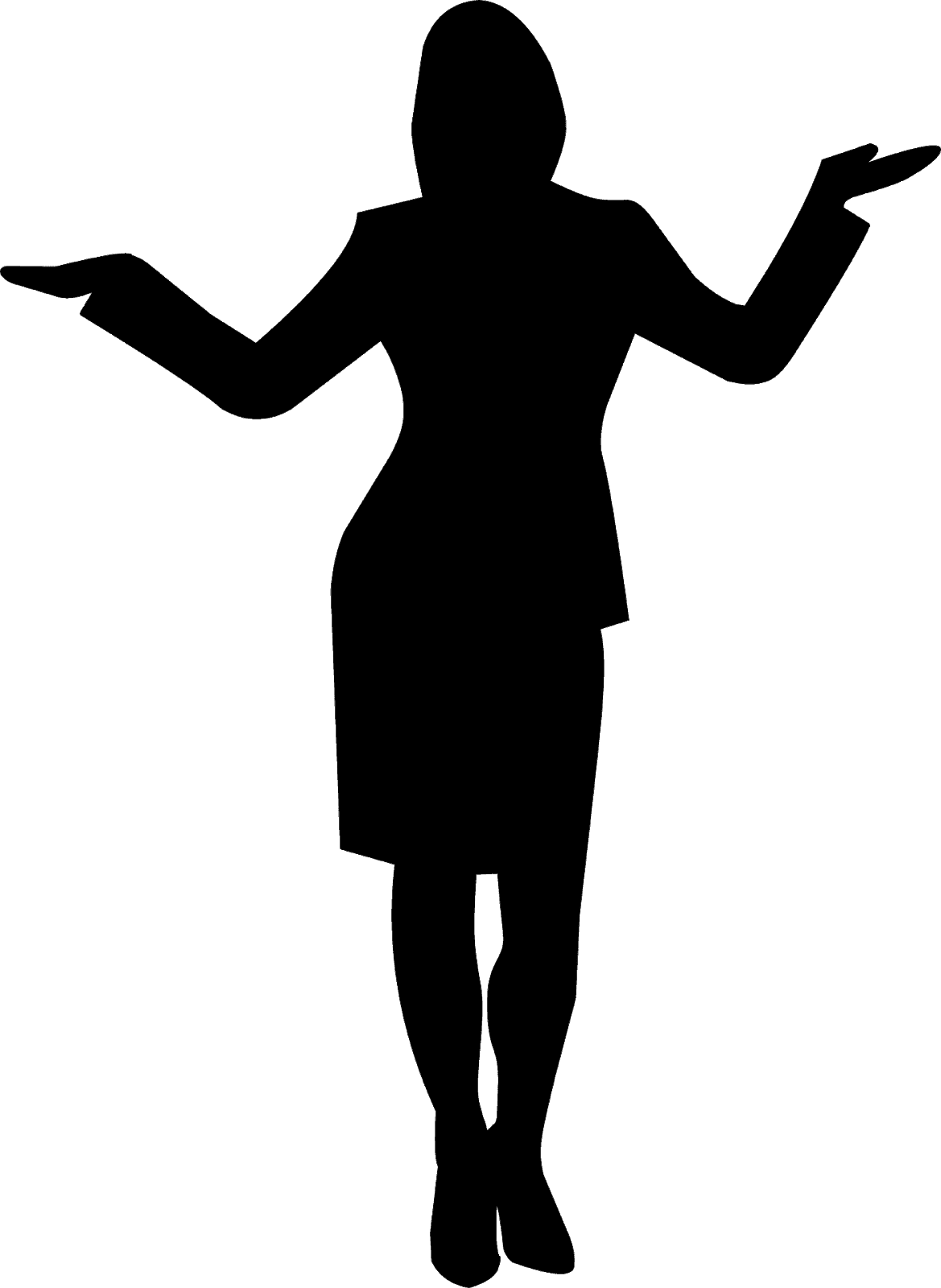